De vroege middeleeuwen
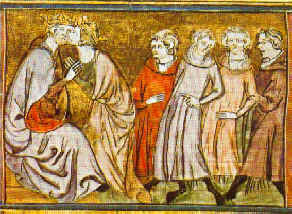 Leenheren en leenmannen
Tijd van monniken en ridders
500 – 1000 na Chr.
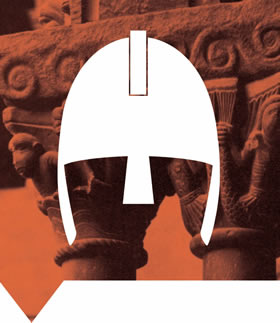 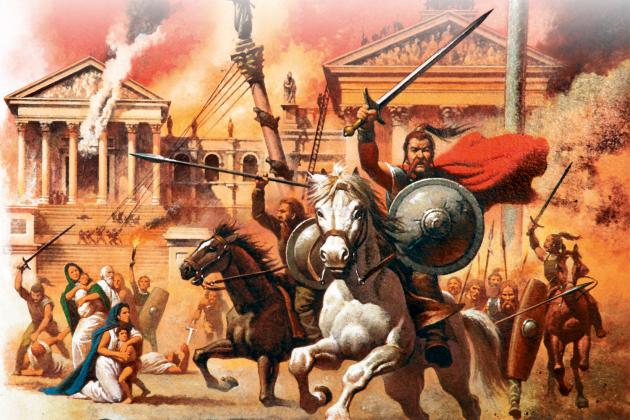 Einde van het Romeinse Rijk
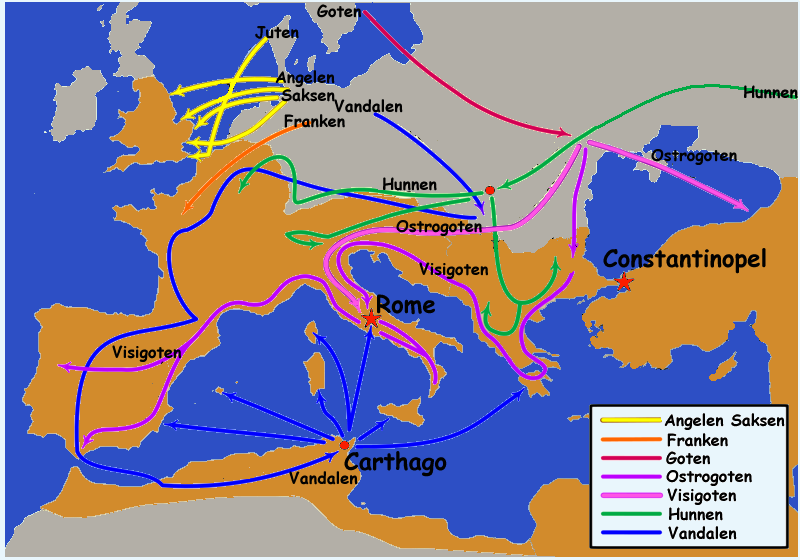 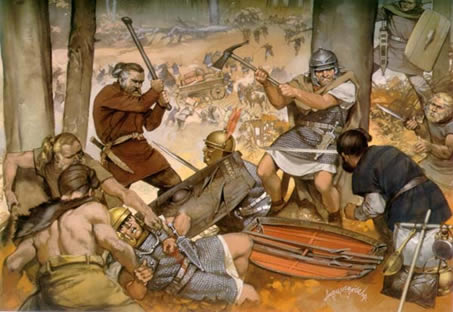 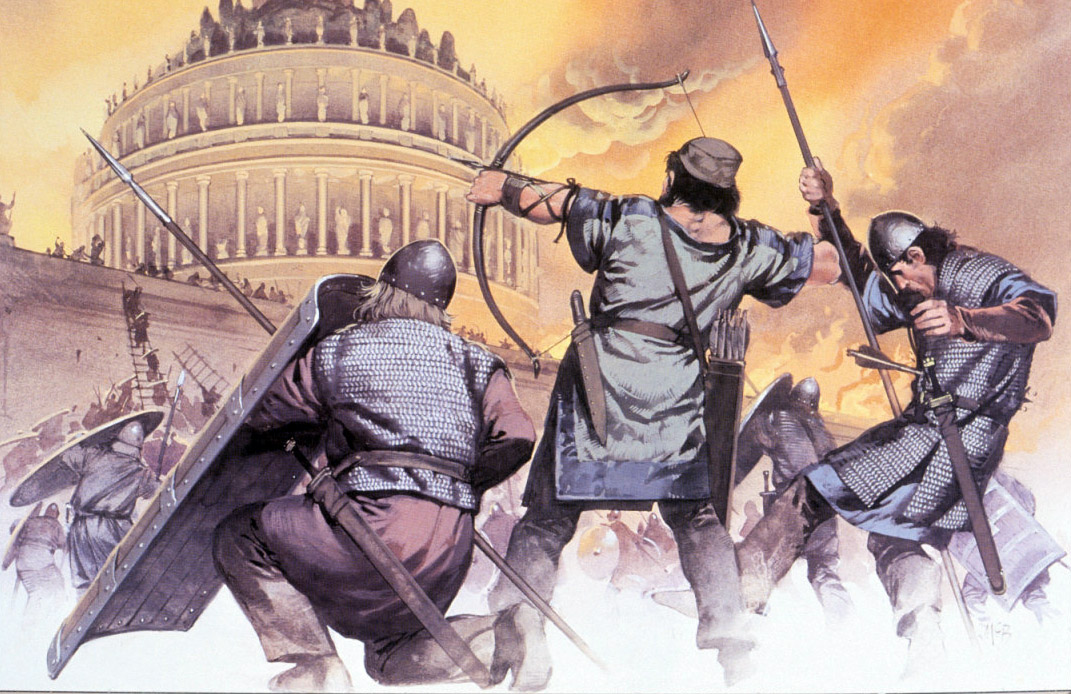 Invallen van barbaren
Rome wordt geplunderd
Splitsing van het Romeinse Rijk
West-Romeinse Rijk: Rome
Oost-Romeinse Rijk: Constantinopel
Volksverhuizingen 
Val van Rome: 476
Romeinse keizer afgezet
Germaanse leider wordt koning van Italië
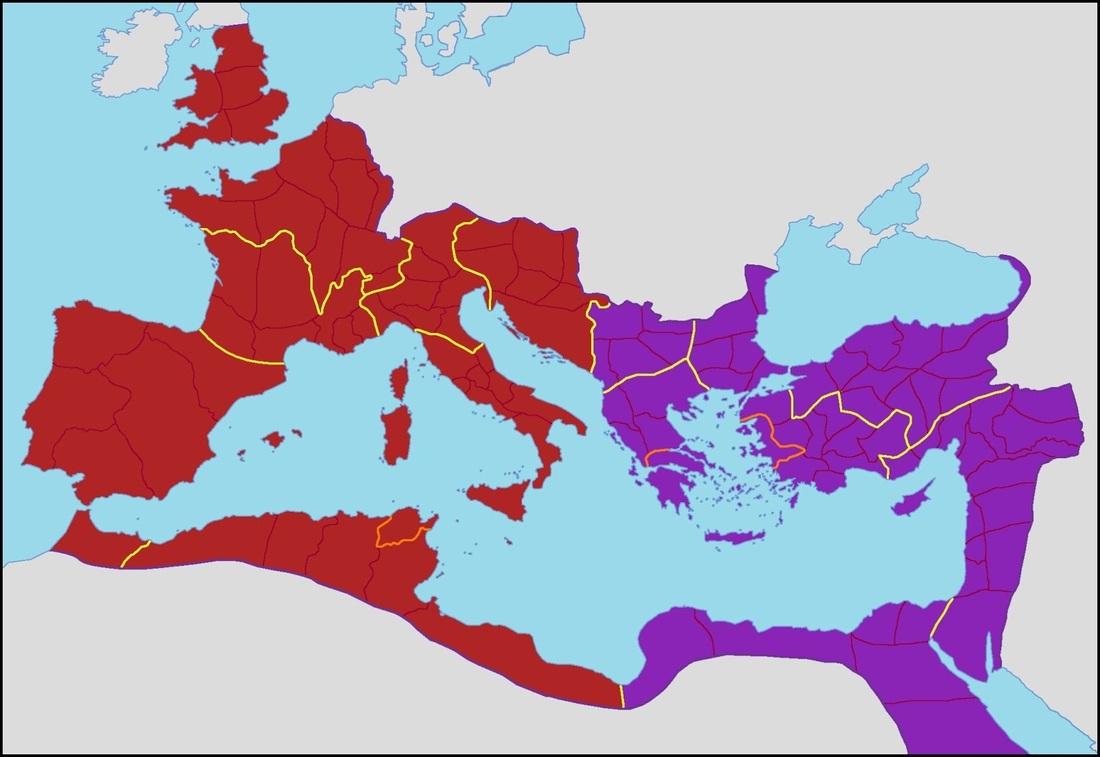 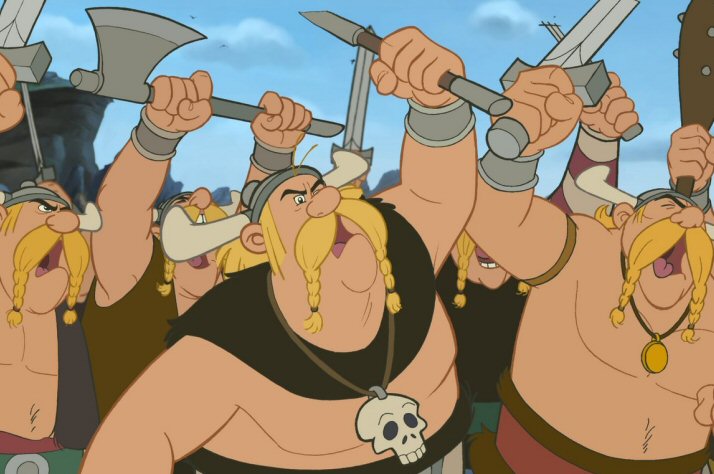 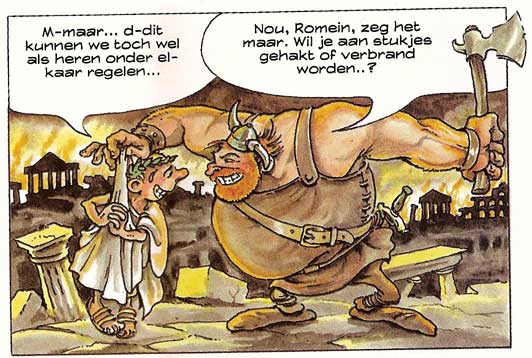 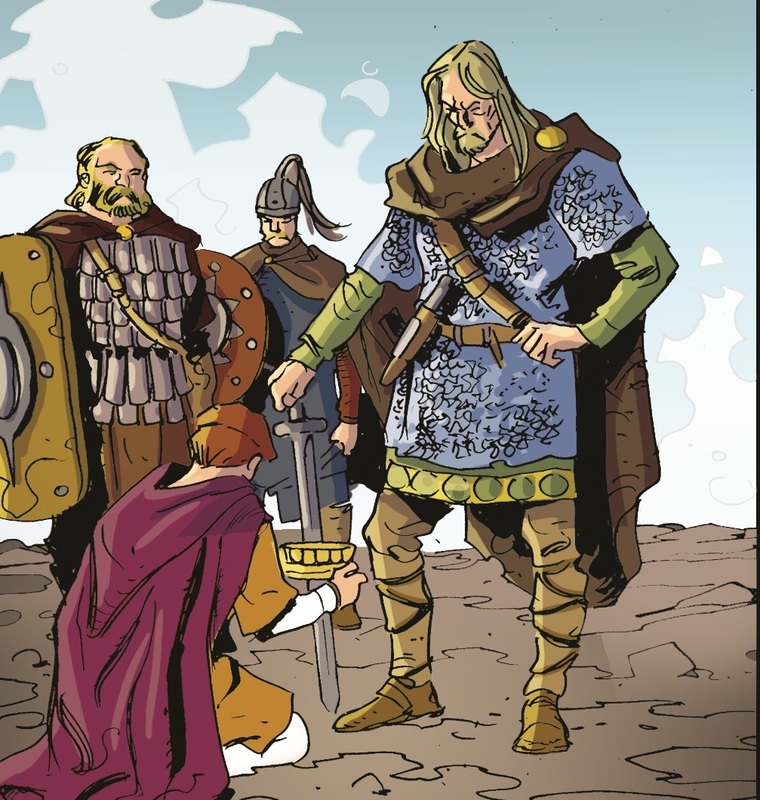 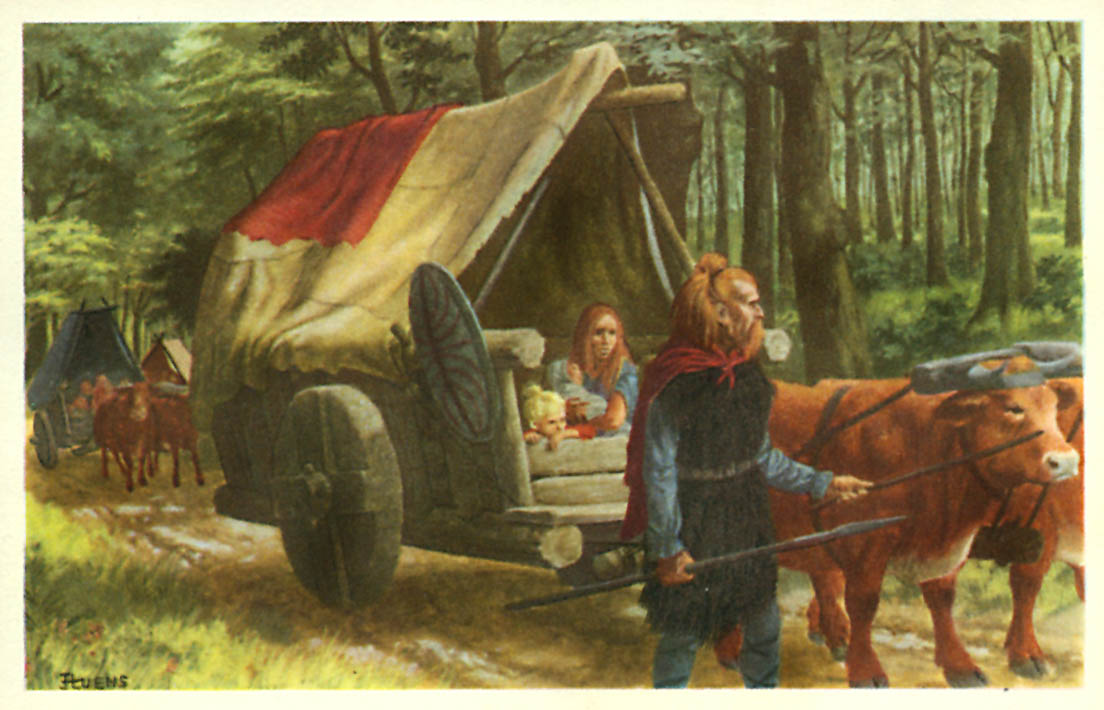 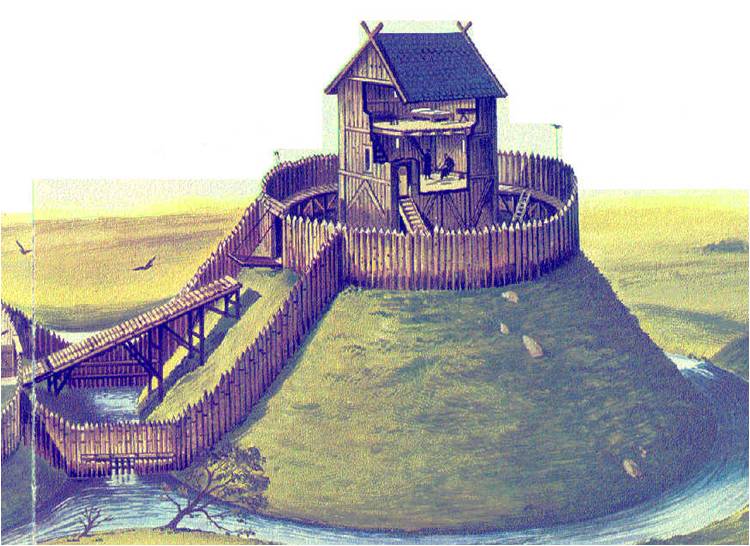 West-Europa raakt in verval
Wegen verdwijnen
Steden verdwijnen
Handel verdwijnt
Geld verdwijnt
Ruilhandel 
Keizer verdwijnt
Boeren worden niet meer beschermd
Boeren zoeken bescherming in een burcht
Lokale heren grijpen de macht
Kleine ministaatjes
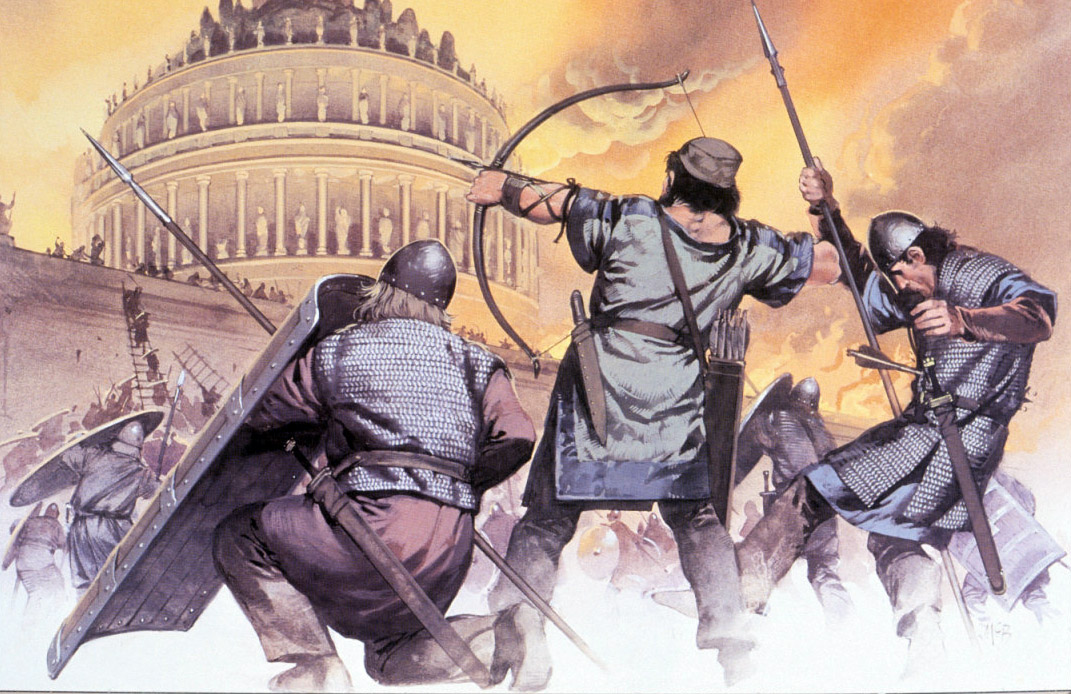 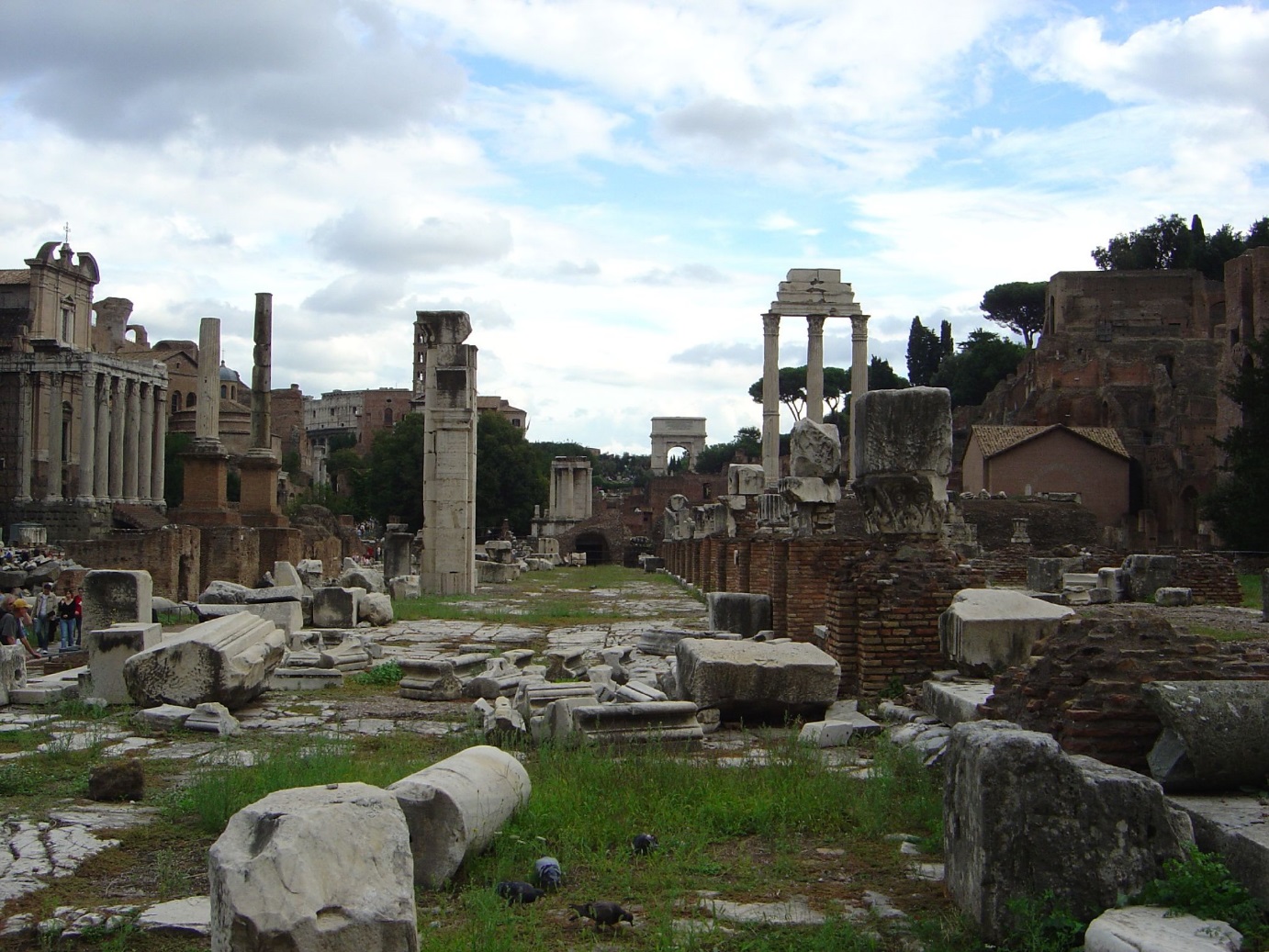 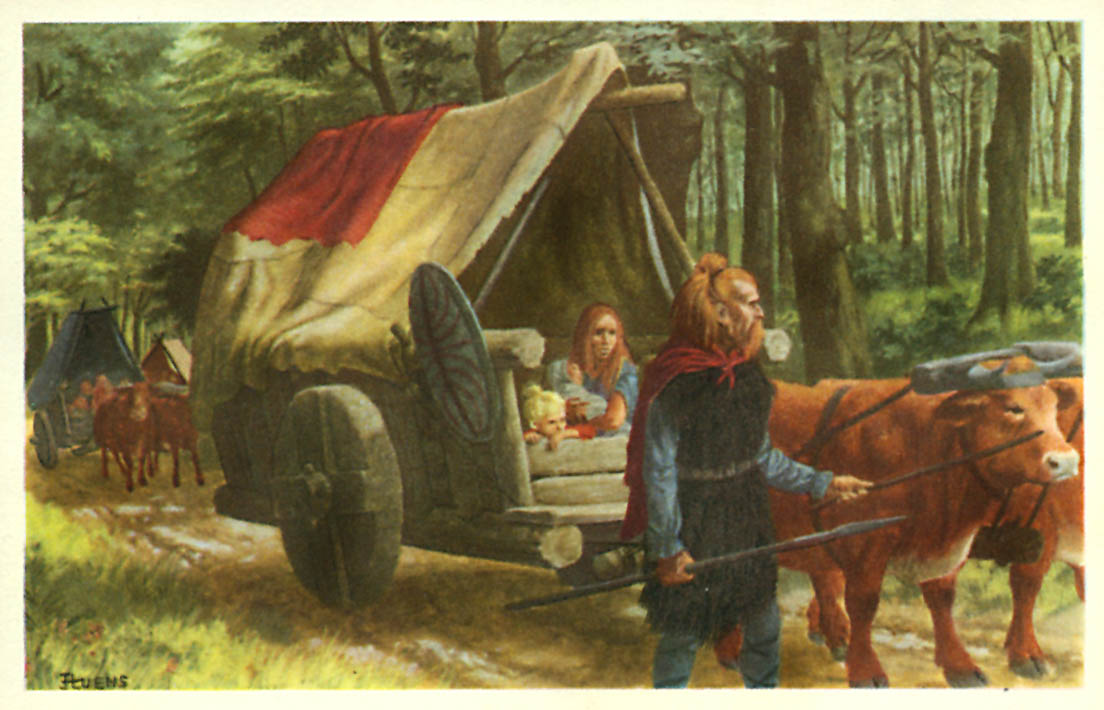 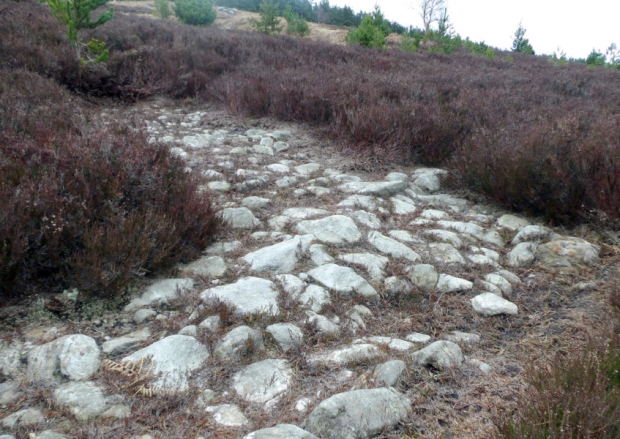 Middeleeuwen
Geen handel, geen sterke staat
Mensen zijn op zichzelf aangewezen
Voedsel zelf verbouwen
Producten zelf maken
Middeleeuwen 
Vroege middeleeuwen
Tijd van monniken en ridders
500 – 1000 
Late middeleeuwen
Tijd van steden en staten
1000 – 1500
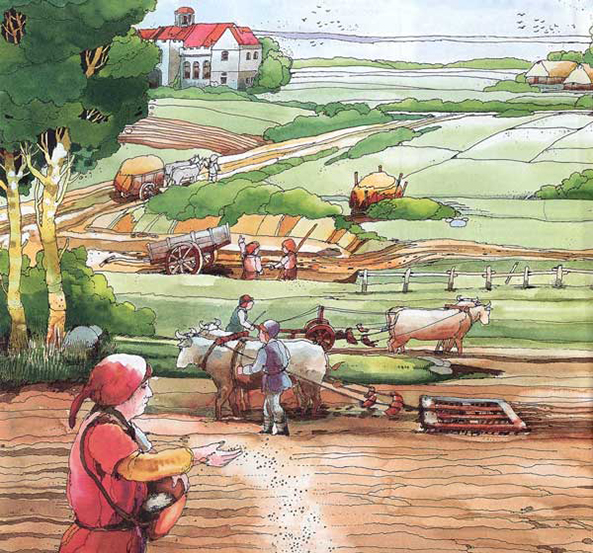 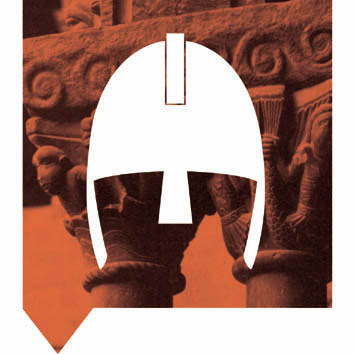 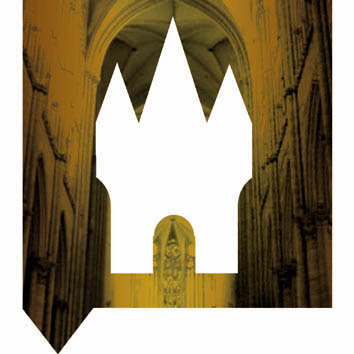 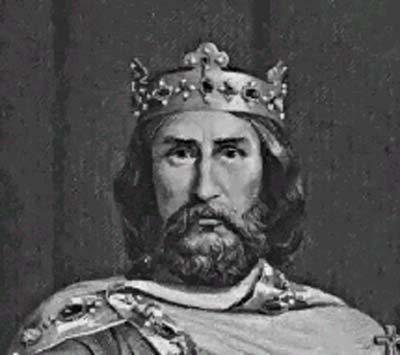 Franken
Sommige beschermheren krijgen meer macht 
Kleine koninkrijkjes
Clovis
Koning van de Franken
Christen 
Karel Martel
Karel de Grote
Vele veroveringen in Europa
Keizer: 800
Symbolisch: opvolger Romeinse keizer
Groot christelijk rijk in West-Europa
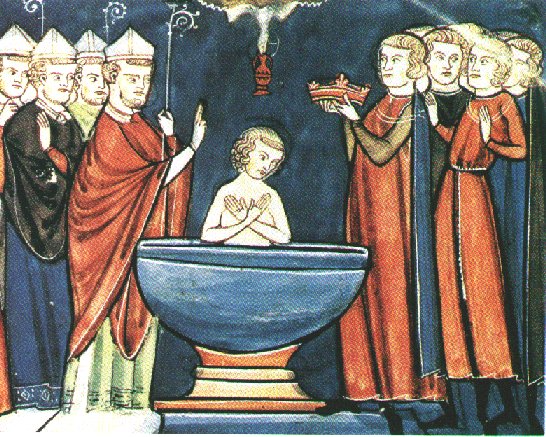 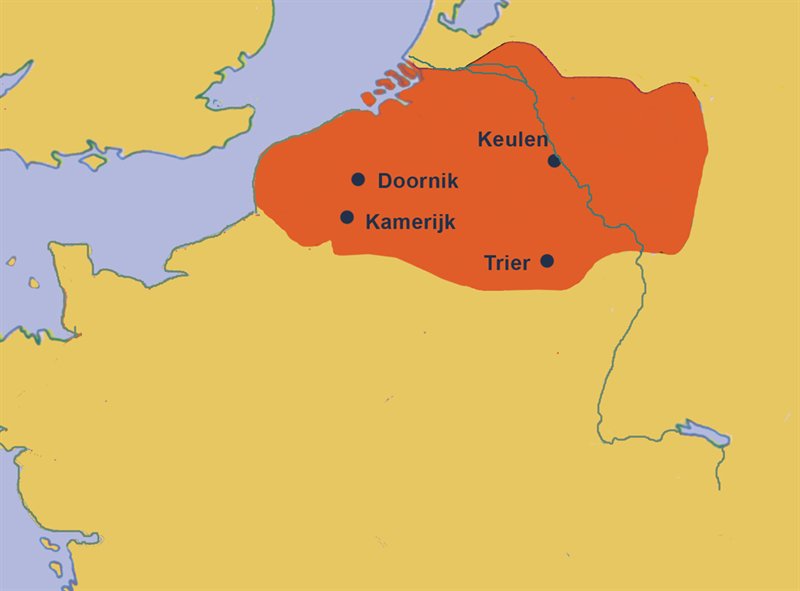 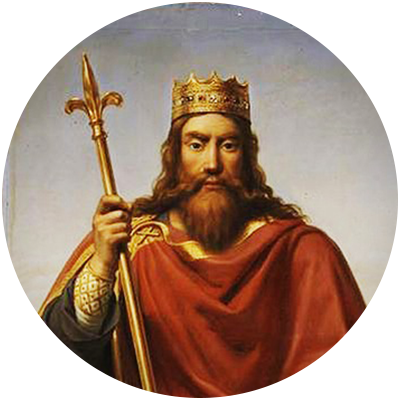 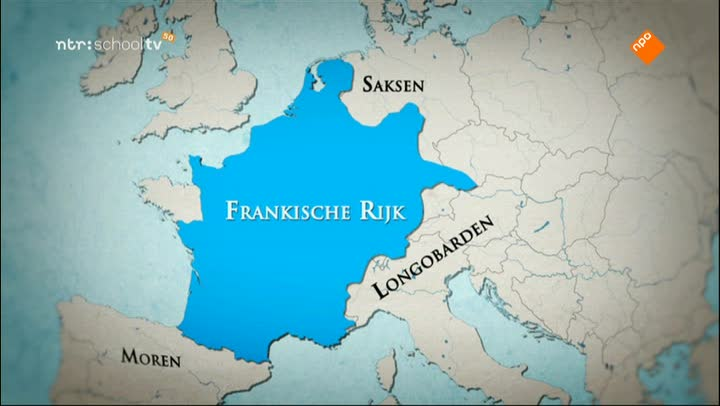 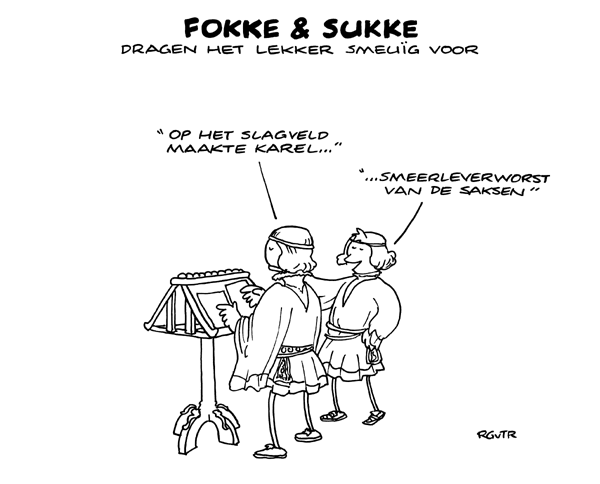 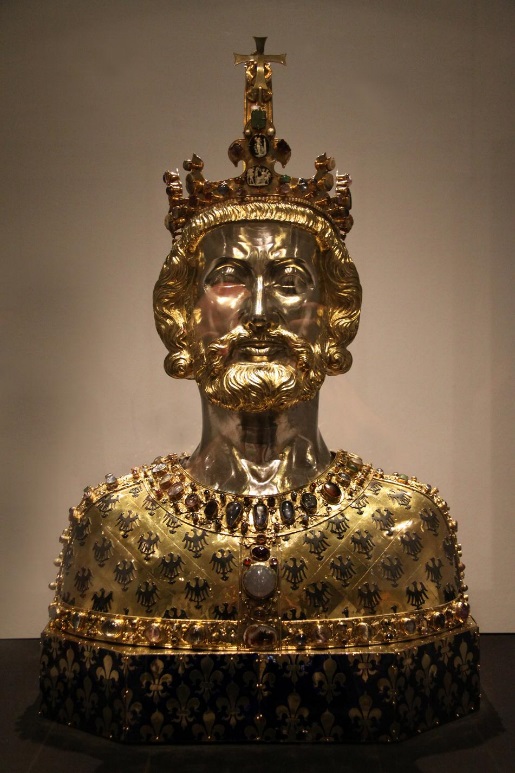 Frankische koninkrijk
Het rijk van Karel de Grote
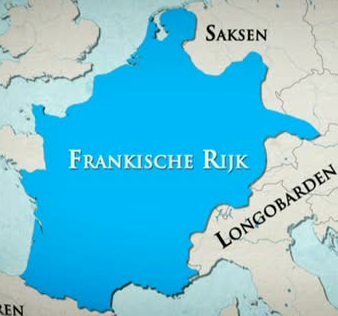 Karel bestuurde vanuit een palts (paleis) 
Aken
Nijmegen

Rondreizen tussen deze paleizen
Kost veel tijd
Moeilijk om te besturen
Wie bestuurt er als Karel onderweg is?
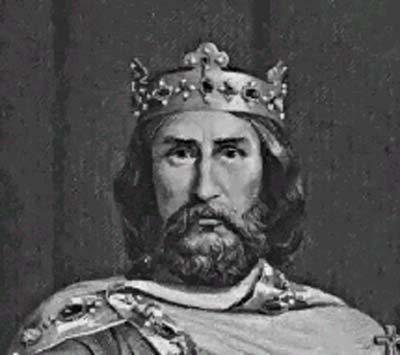 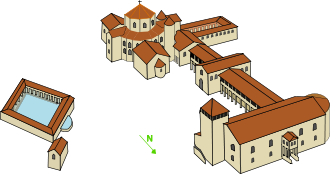 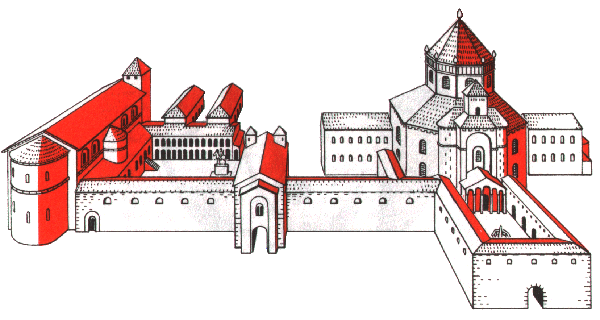 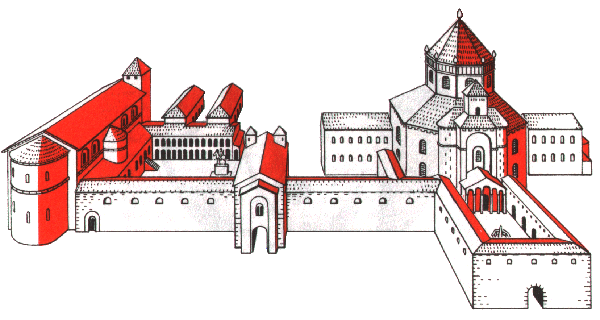 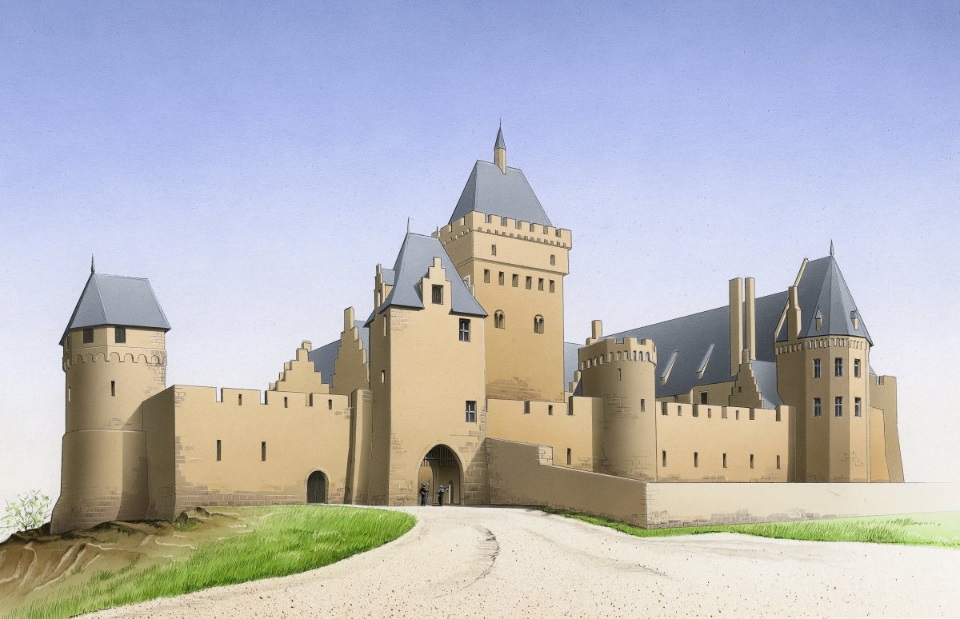 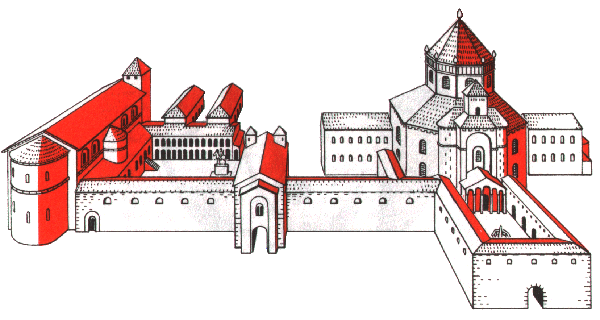 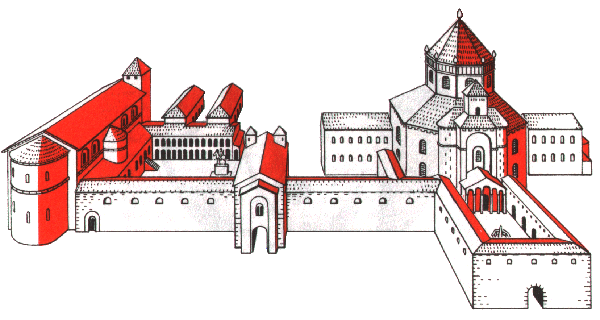 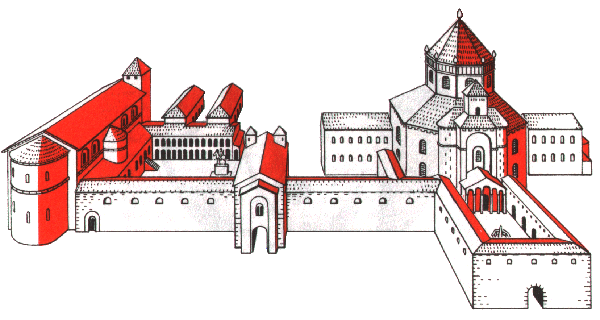 481
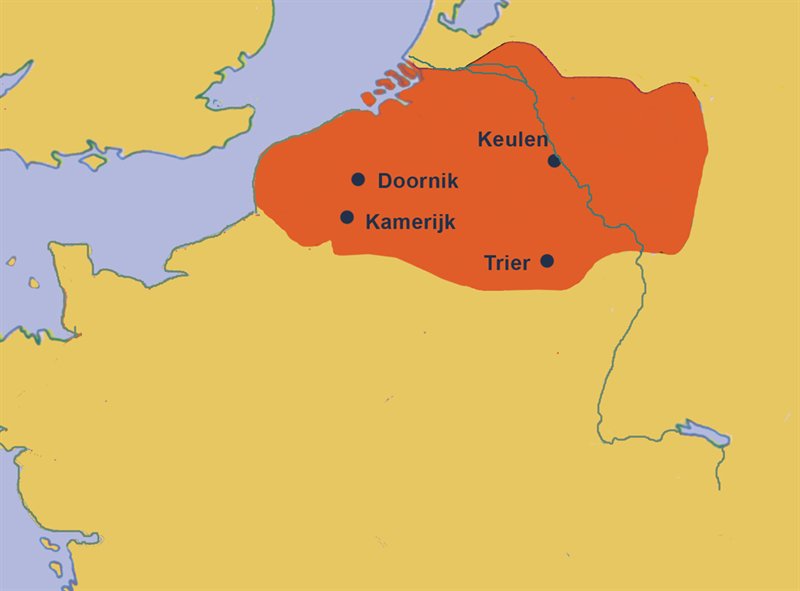 Leenstelsel
Karel de Grote veroverde een groot rijk
Goed leger van trouwe soldaten nodig
Goede bestuurders nodig
Vóór wat, hóórt wat…
Beste soldaten  stuk grond met horigen
Geld was waardeloos
Pacht en herendiensten 
In ruil: trouw aan de koning
Vechten voor de koning
Besturen voor de koning
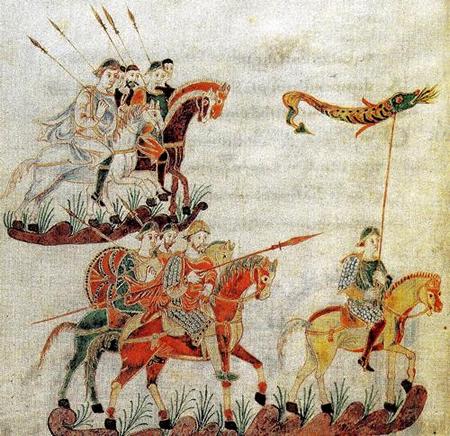 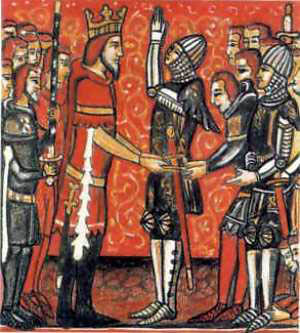 813
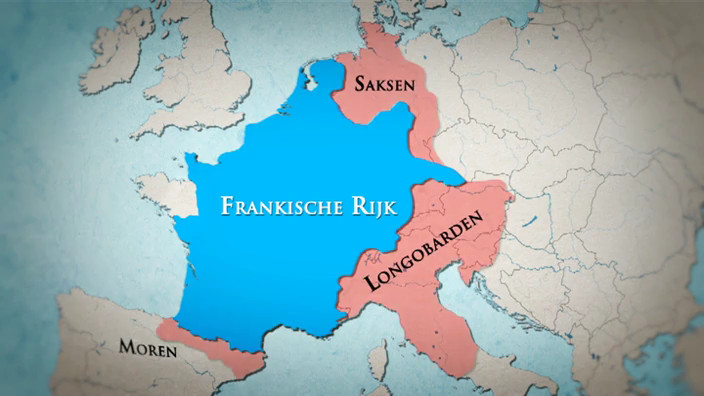 Leenstelsel
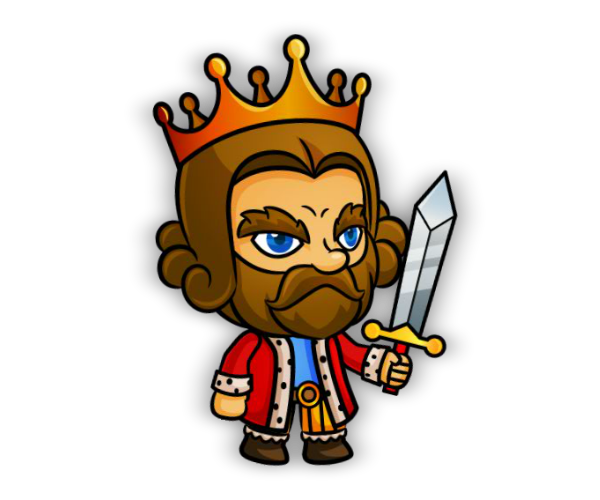 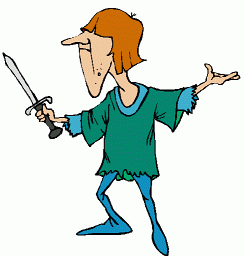 STUK GROND MET HORIGEN
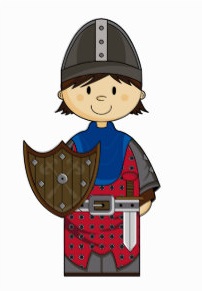 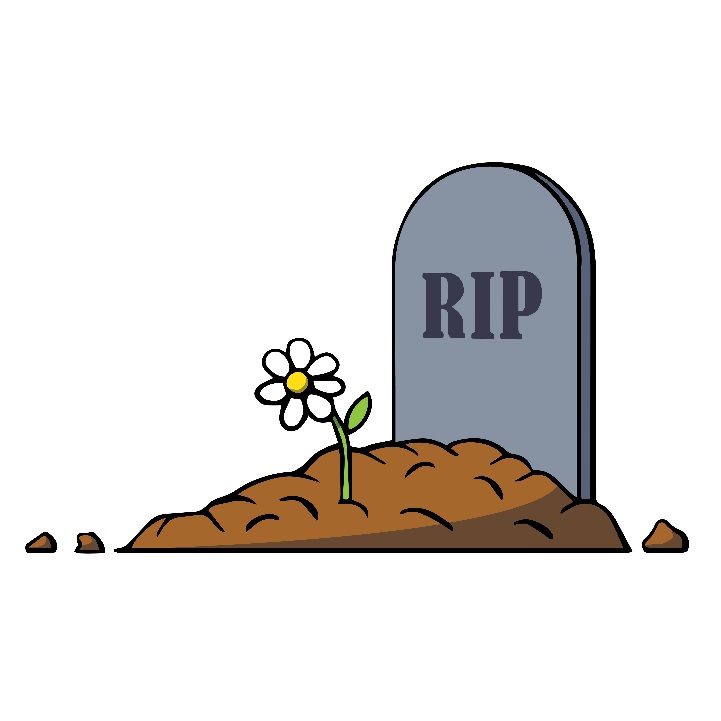 TROUW AAN DE HEER
RAAD & DAAD
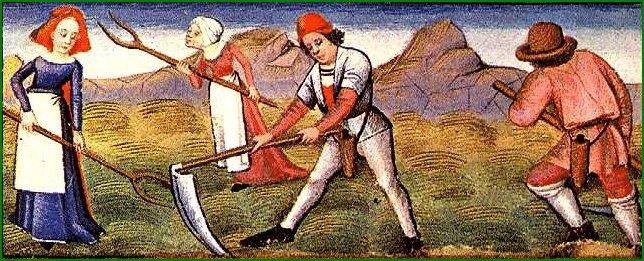 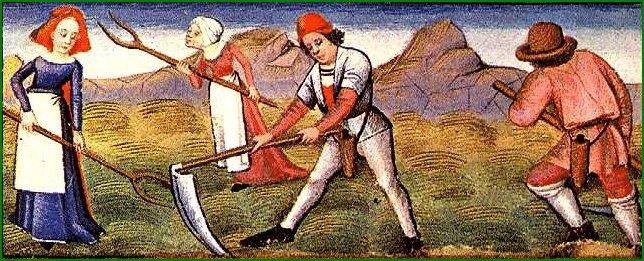 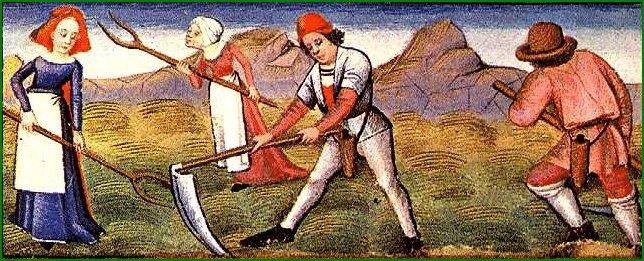 Leenstelsel
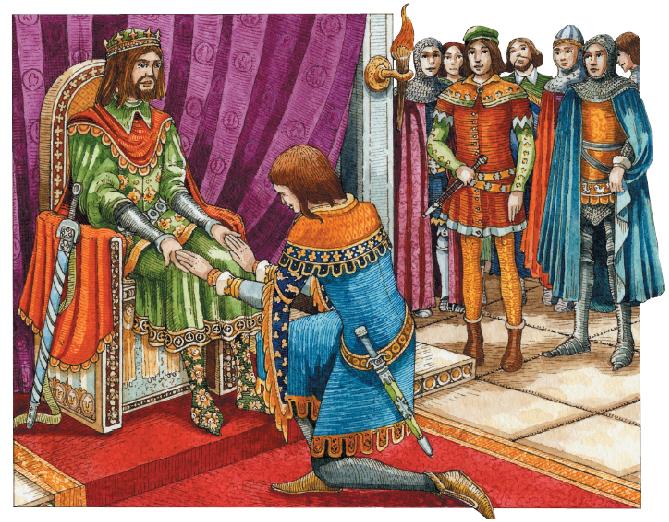 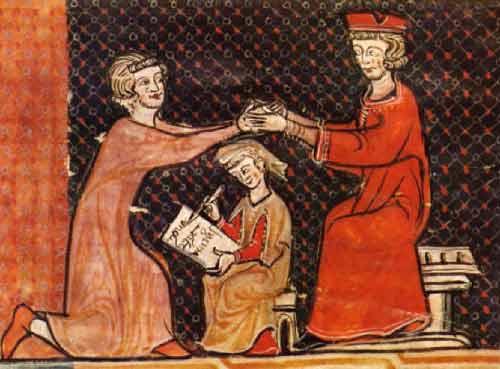 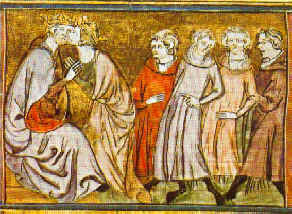 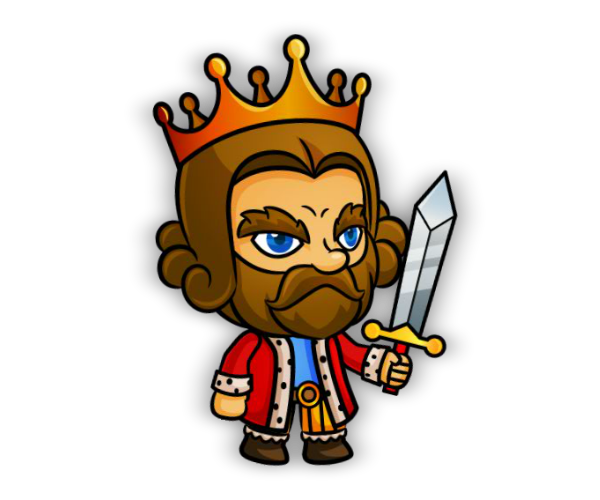 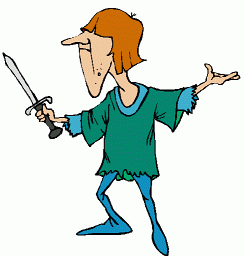 Leenman legt zijn handen in de handen van de heer
“contract” wordt officieel gemaakt met een kus
Leenstelsel
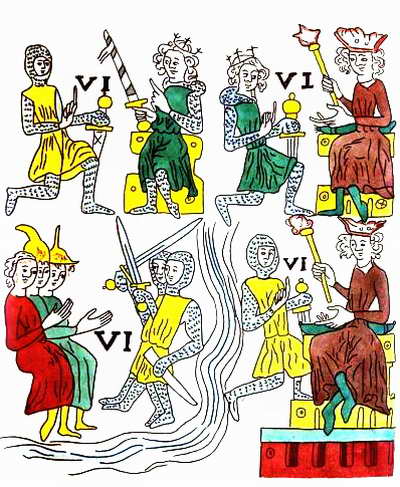 Leenman leent stuk grond van zijn leenheer
Adel 
Bijv.: hertog van een hertogdom
Leenman leent ook weer uit
Achterleenman 
Achterleenmannen lenen ook uit
Achterachterleenmannen 
Enzovoort
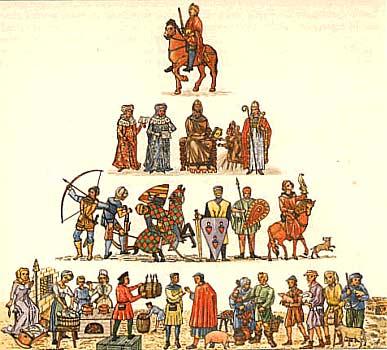 Koning
Hoge adel
Ridders 
(lage adel)
Horigen
Vazal: rechten en plichten
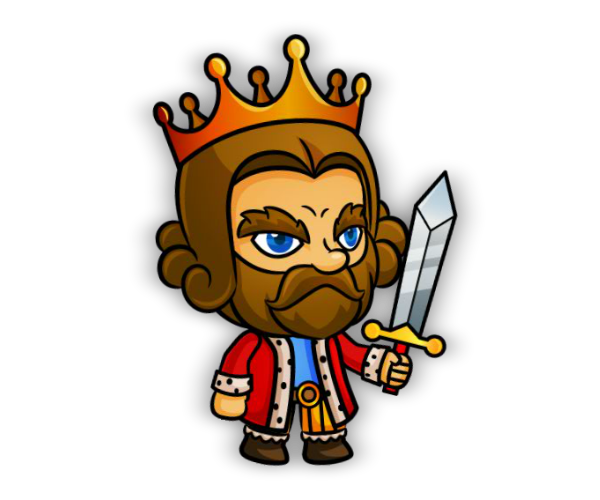 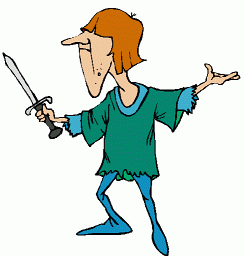 STUK GROND MET HORIGEN
Inkomsten voor de leenman
TROUW AAN DE HEER
RAAD & DAAD
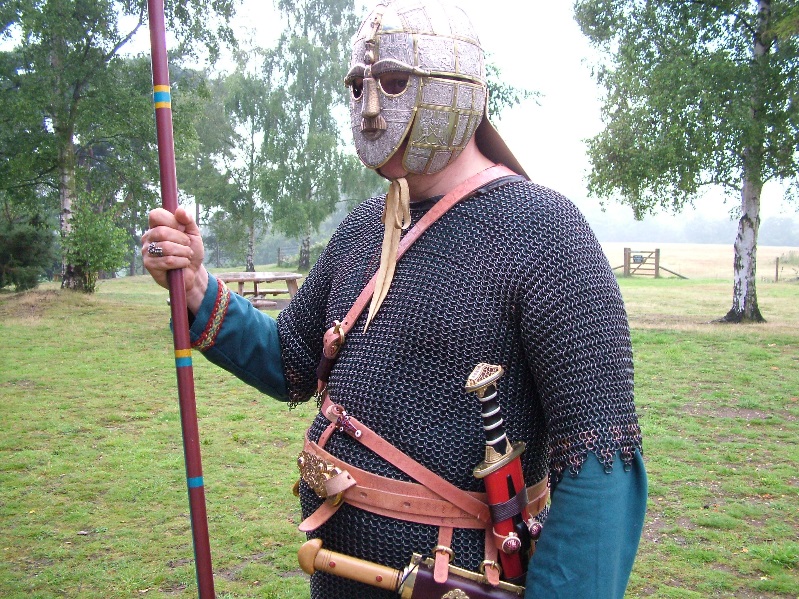 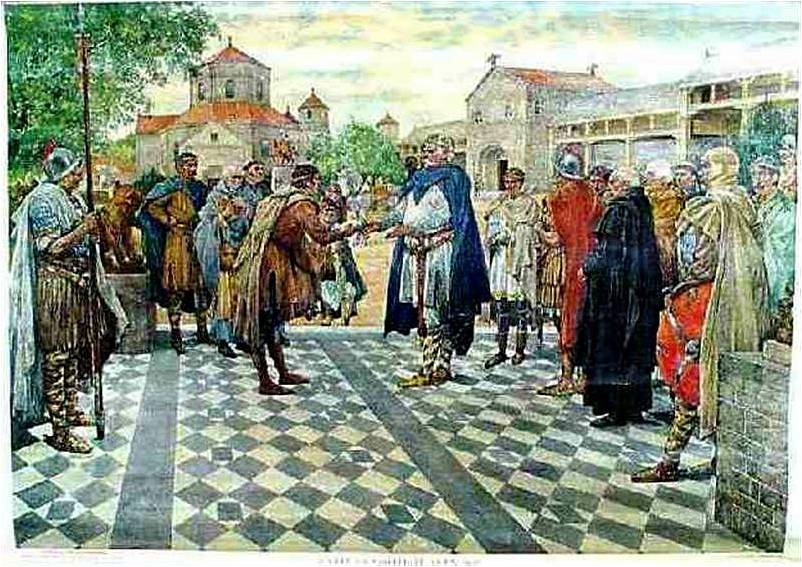 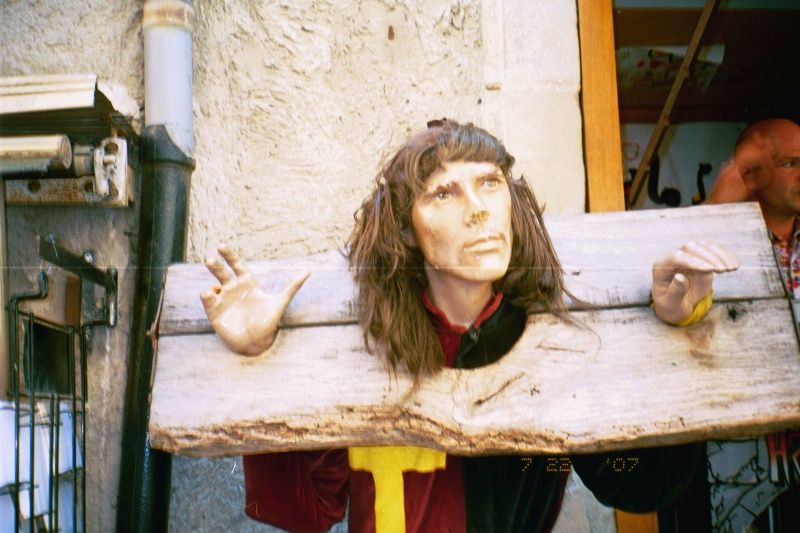 Militaire diensten
Besturen van een gebied
Recht spreken in een gebied
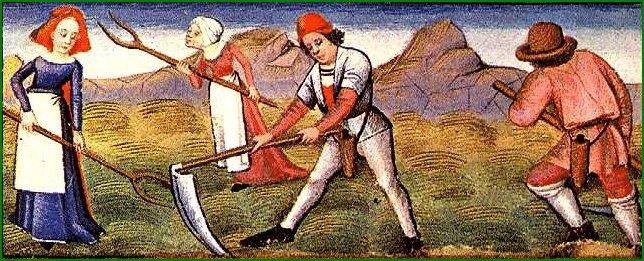 Leenstelsel
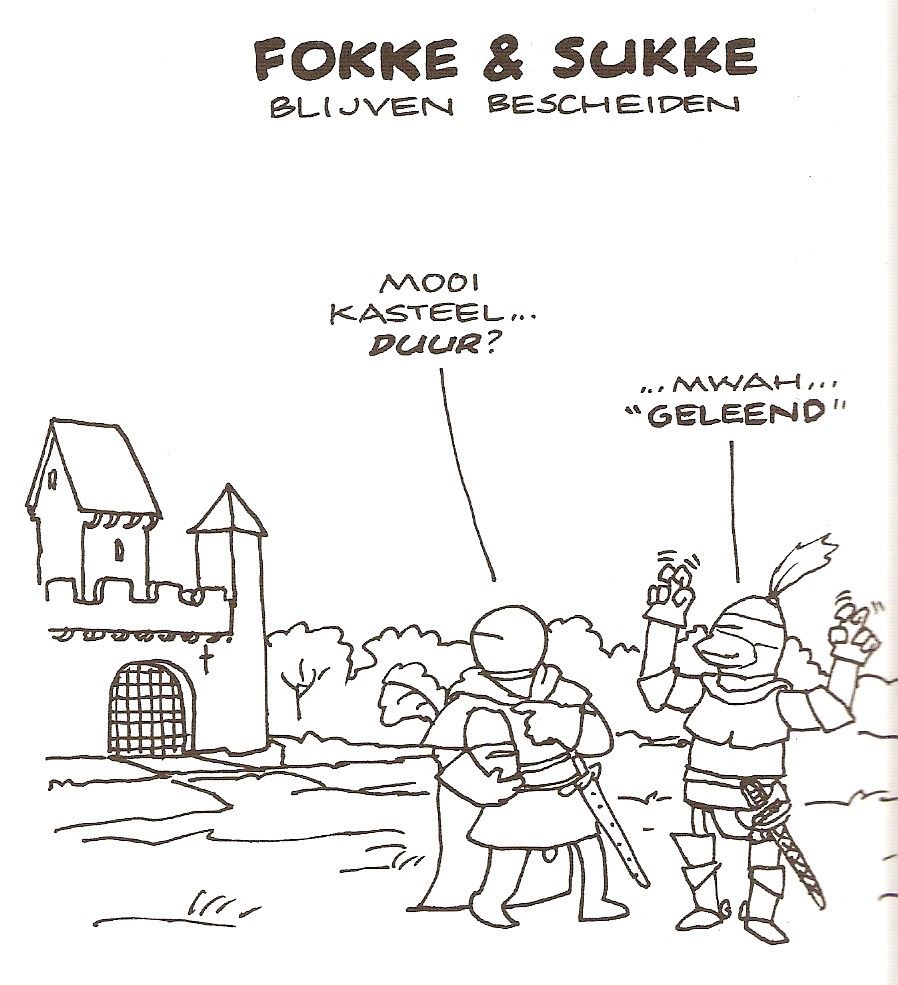 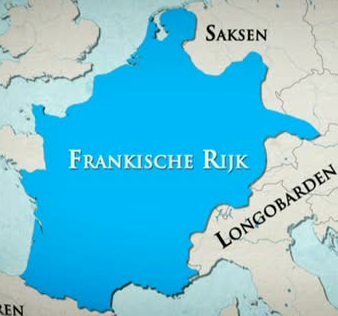 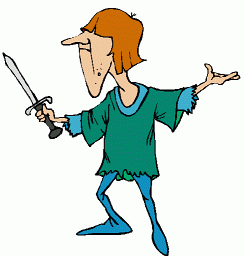 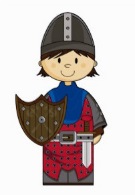 Voordelen
Veel bestuurders nodig
Adel 
	 trouwe en goede bestuurders

Nadelen
Versnippering van de macht
Vazallen gedragen zich als eigenaar
Vazallen laten hun kinderen het leen erven
Kinderen zijn niet altijd goede bestuurders
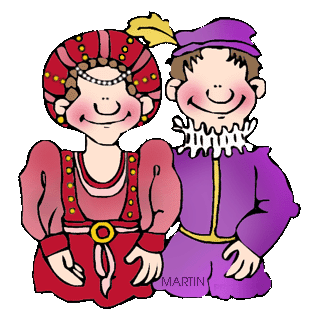 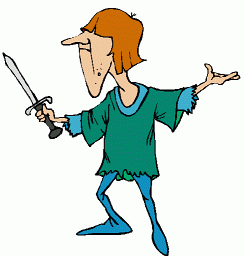 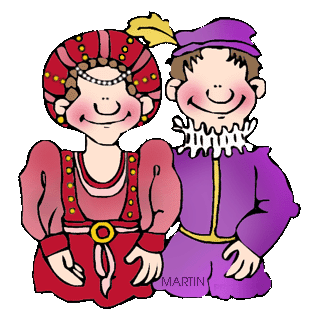 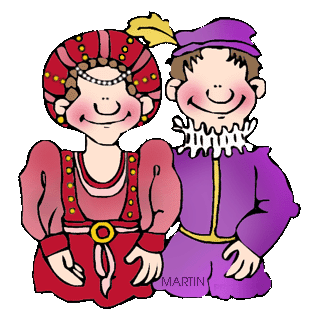 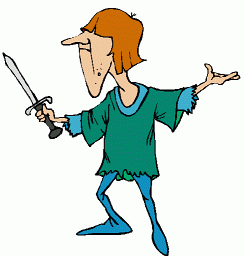 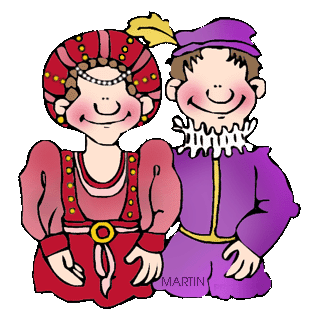 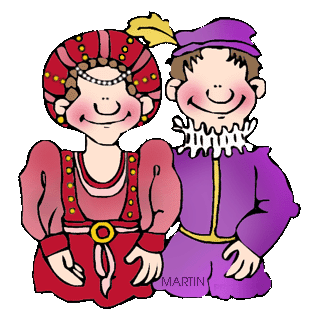 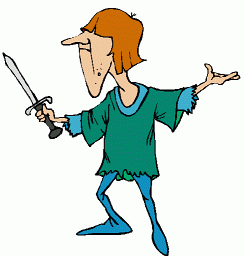 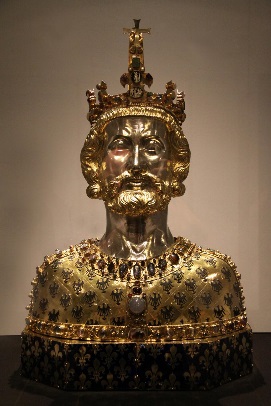 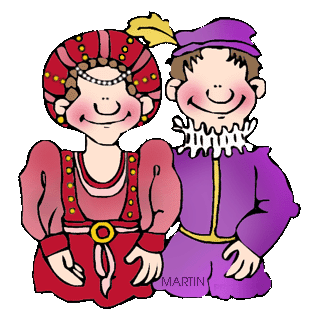 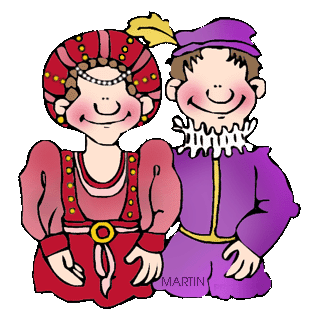 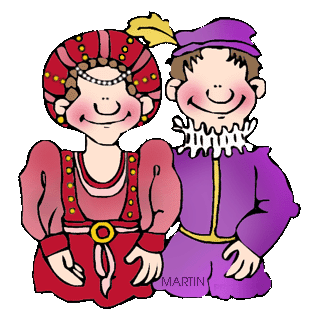 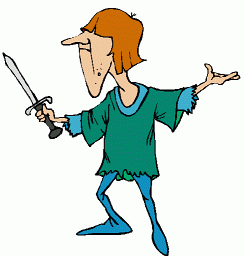 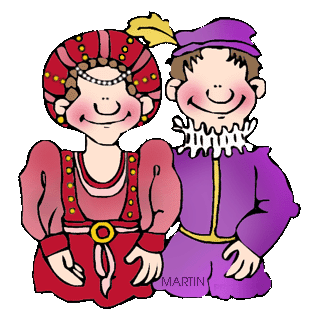 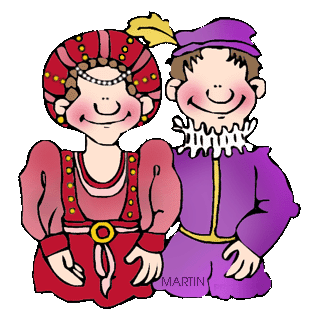 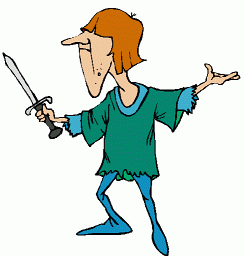 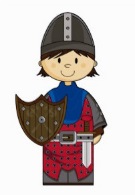 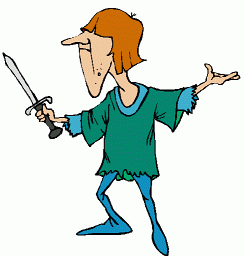 Einde Frankische Rijk
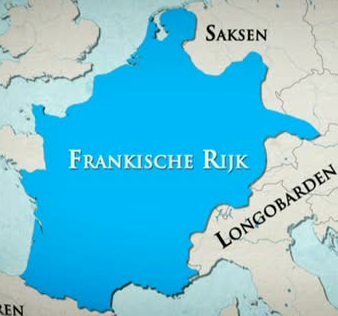 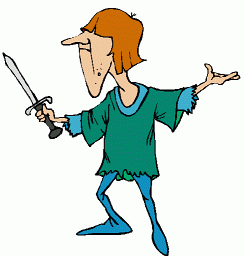 Plunderende Vikingen
Keizer kan zijn burgers niet meer beschermen
Macht van de keizer neemt af 
Macht van de leenmannen neem toe
1 leenman krijgt veel macht
Hugo Capet
Wordt koning van Frankrijk (987)
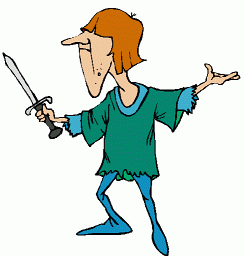 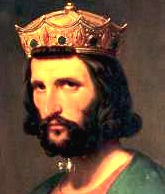 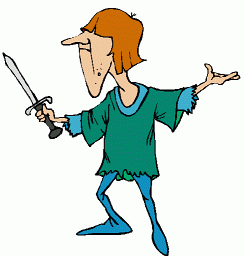 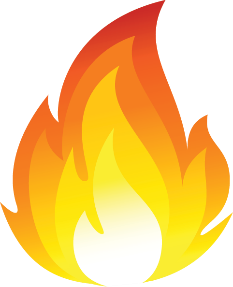 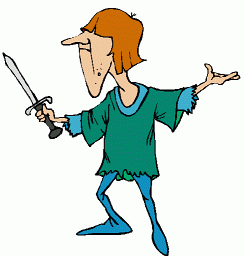 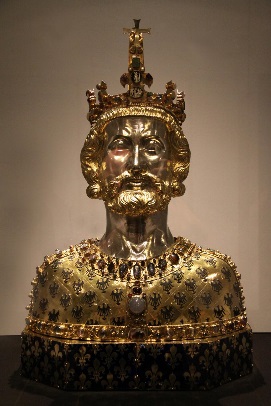 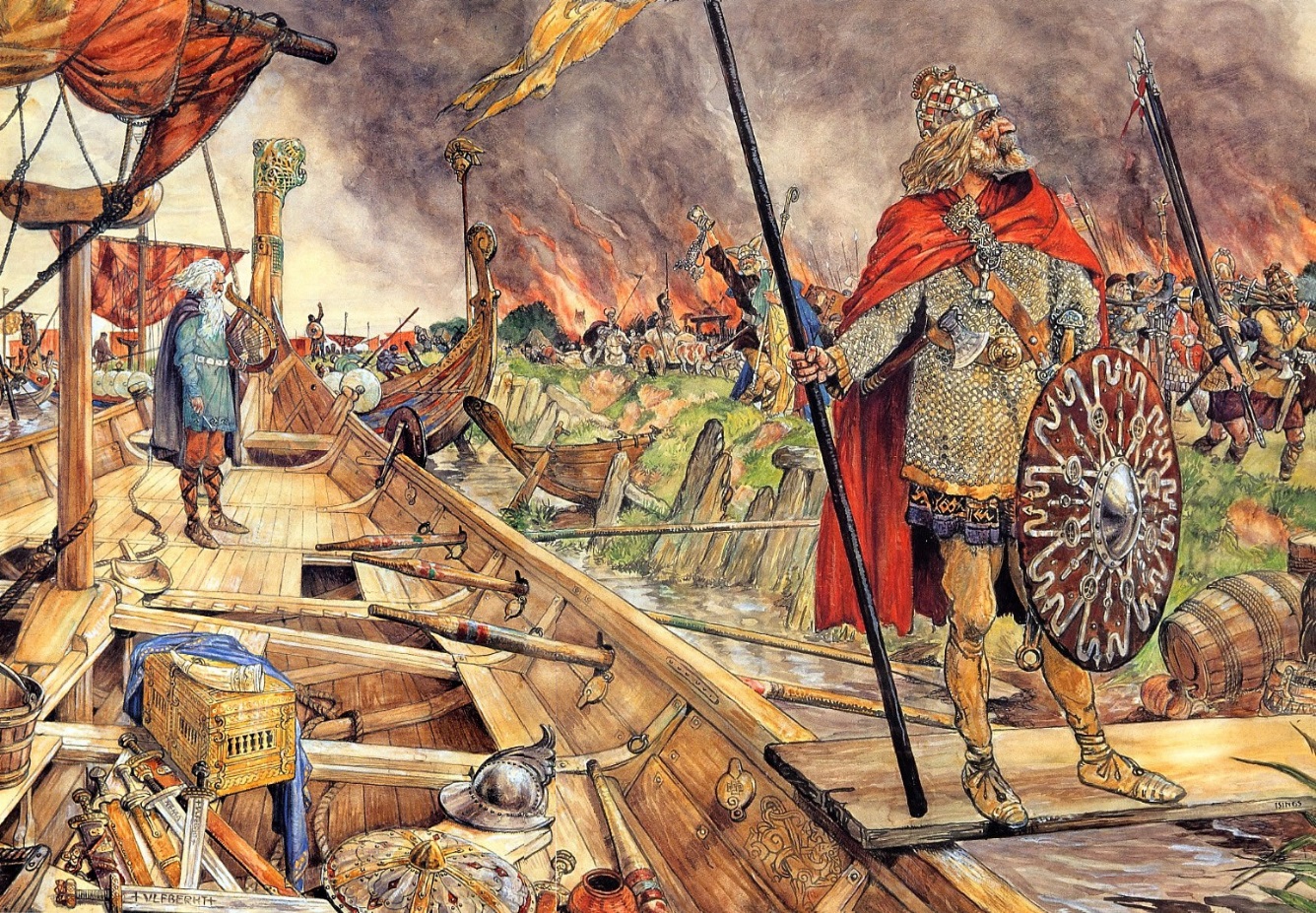 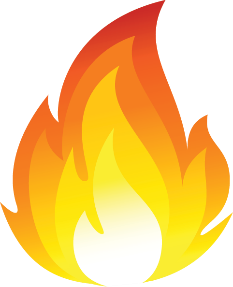 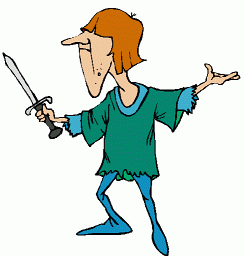 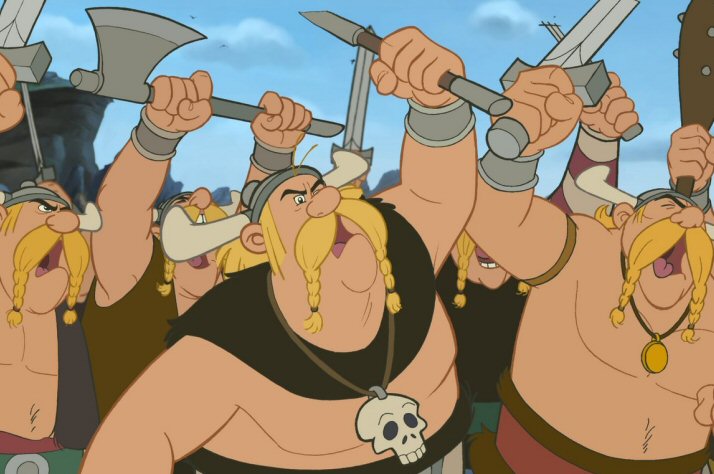 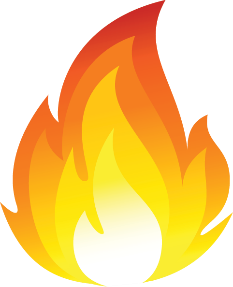 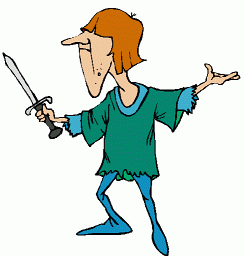 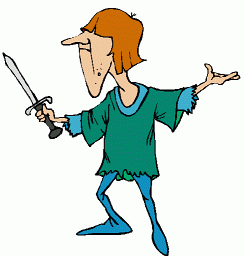 Ridders
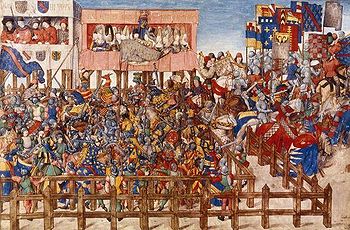 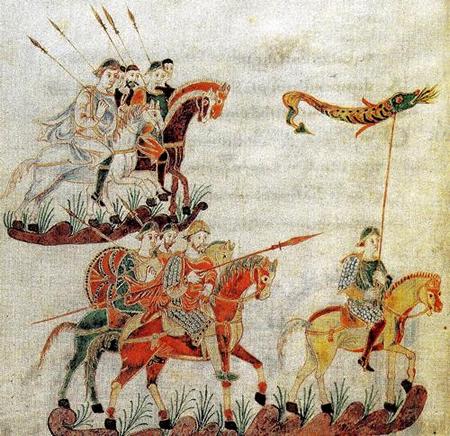 Vechtende ruiters
Betaald door heren  privéleger 
Maliënkolder, zwaard en schild
Paard en stijgbeugel
Oefenen op toernooien
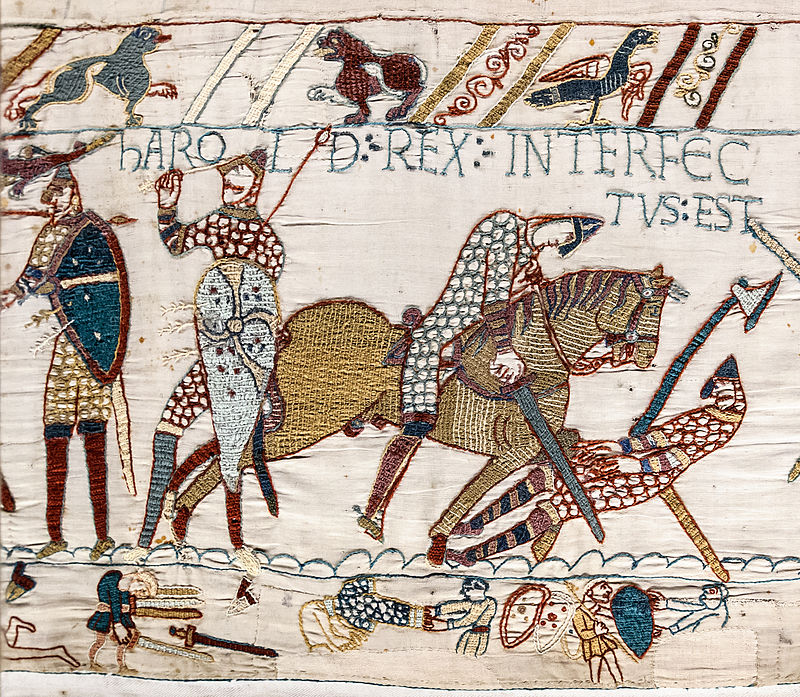 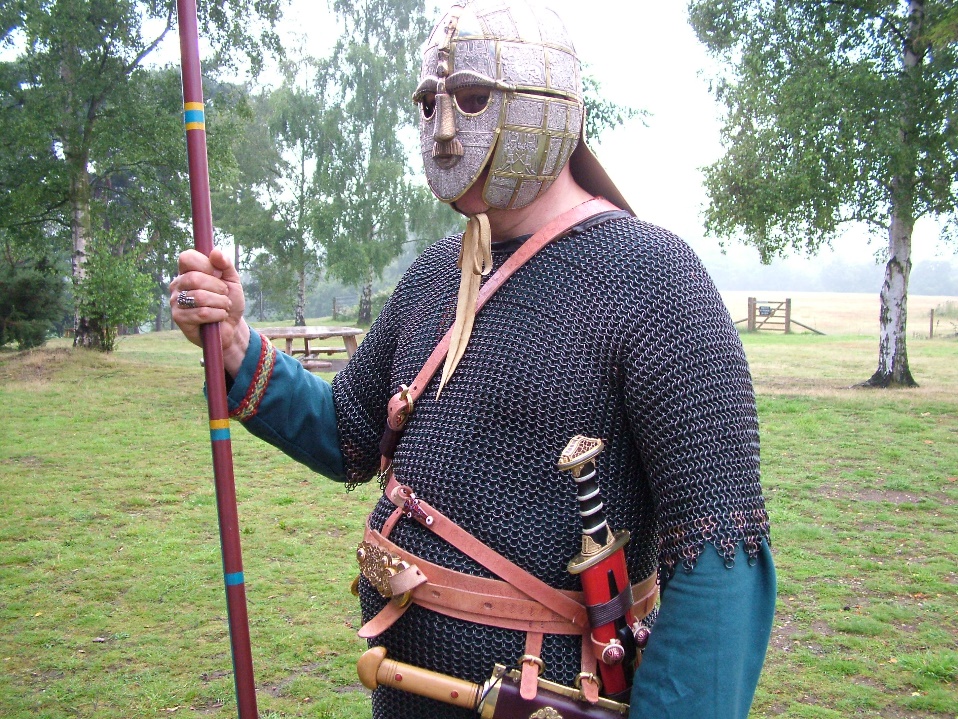 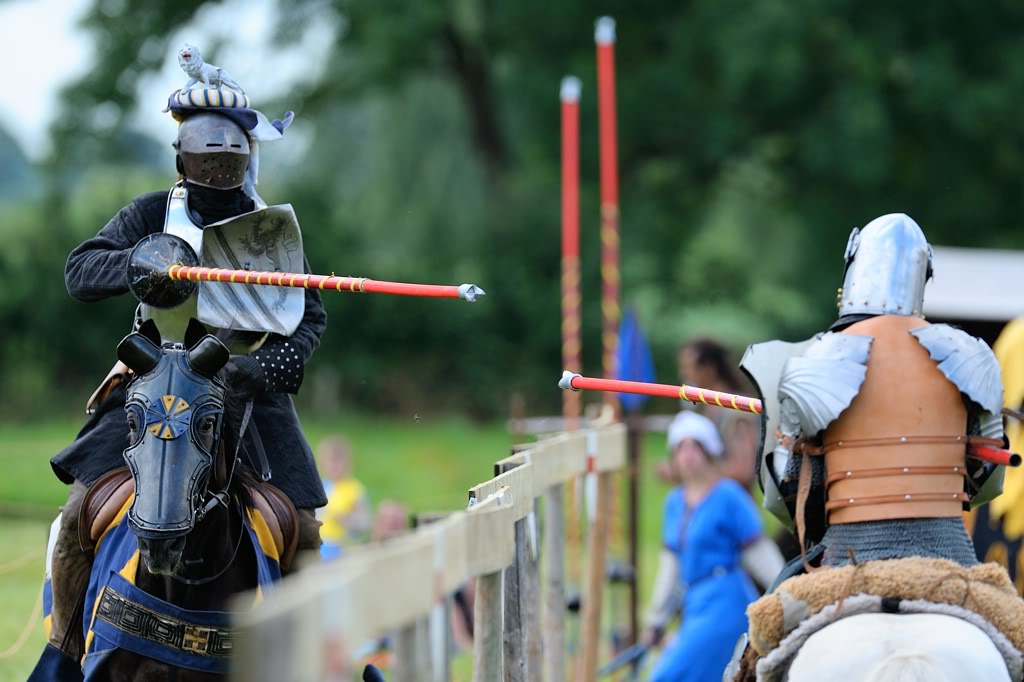